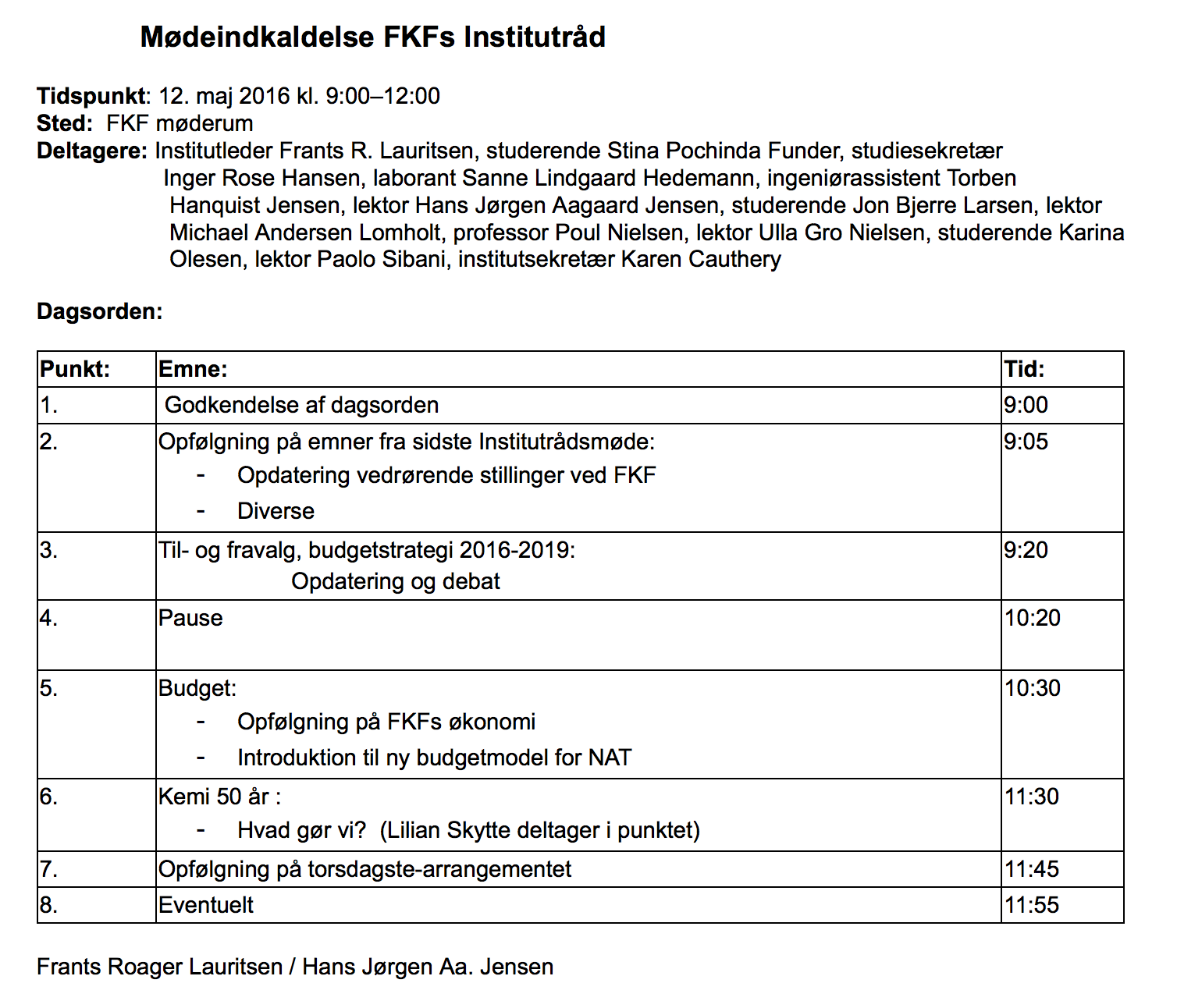 Budget Strategy 2016-2019
Savings corresponding to 16.4 million DKK (2019)
Reduction of workforce by 22 full-time positions at NAT (VIP:13, TAP: 9)
No study programmes are to be discontinued, but education activities must be optimised
Some research areas are to be discontinued
Still room for strategic selection
Consequences FKF
Departmental economy

       Budgetafdelingen, februar 2016




Savings in 2019: 5,8 mio. kr. 
Optimisation of our teaching constitutes 1,5 mill kr  and  reduction of workforce 4,3 mill kr

Reduction of  workforce at FKF will be 7 employees  distributed as:	VIP: 5, TAP: 2
Reduction in educational costs The proces
25-26/1 – 2016:		Teaching seminar
					All involved in educational management present

Primo February:			Departmental Heads suggests local teaching cuts 

Primo March:			Faculty management suggests faculty cuts to SDU

Primo April:			SDUs board approve the cuts
					A second teaching seminar is planned

Primo May:			Department Head presents his suggestions to the Department

Ultimo May:			Local study boards make their suggestions to meet the cuts

June 7th:				Teaching seminar: Final plans
Departmental Heads suggestions
Initiative 1:	Improve bachelor average pass rate from 0,7 – 0,8

Initiative 2:	Reduce number of lab exercises on service courses
How to do it
Main objective:
	Instead of running very large courses (+150 students) with students from many different areas, we use the opportunity of future separate enrolment to split the courses in minor courses (≈100 students) tailor made to the costumer.

	In my opinion this will give better educations at lower cost


Simple estimates in savings:
	Initiative 1 (increased pass rate) 
			100 (Stud) * 10 (ECTS/Stud) * (0,8-0,7) * 45.000 (ECTS/STÅ) / 60 (STÅ/ECTS) = 75.000 kr

	Initiative 2 (reduced lab exercises)
			Elimination of 1 lab exercise (4 hours) on a 100 student course
				Cost lab exercise:	 ≈ 40.000 DKr
				Cost tutorial: 	≈  15.000 Dkr
Ny budgetmodel
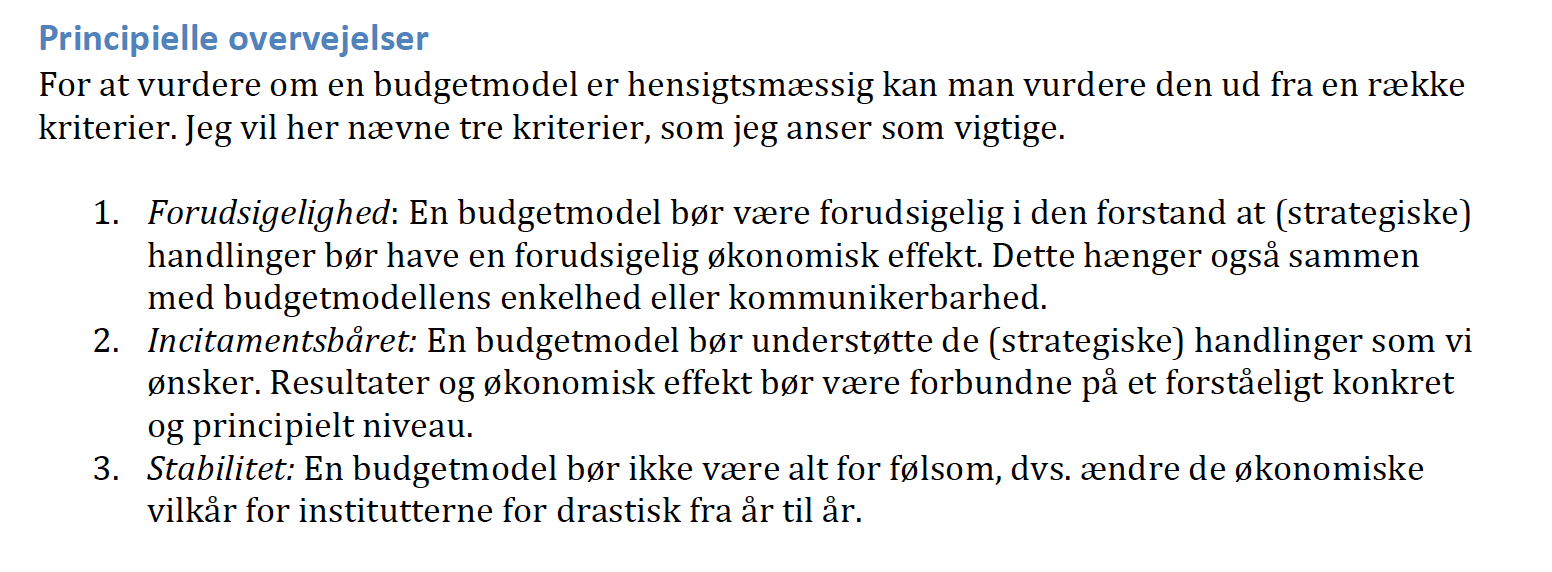 Budgetposter til forandring:
	Uddannelsesbevillingen
	Forskningsbevillingen
	Omstillingspulje
Ny budgetmodel : Uddannelse
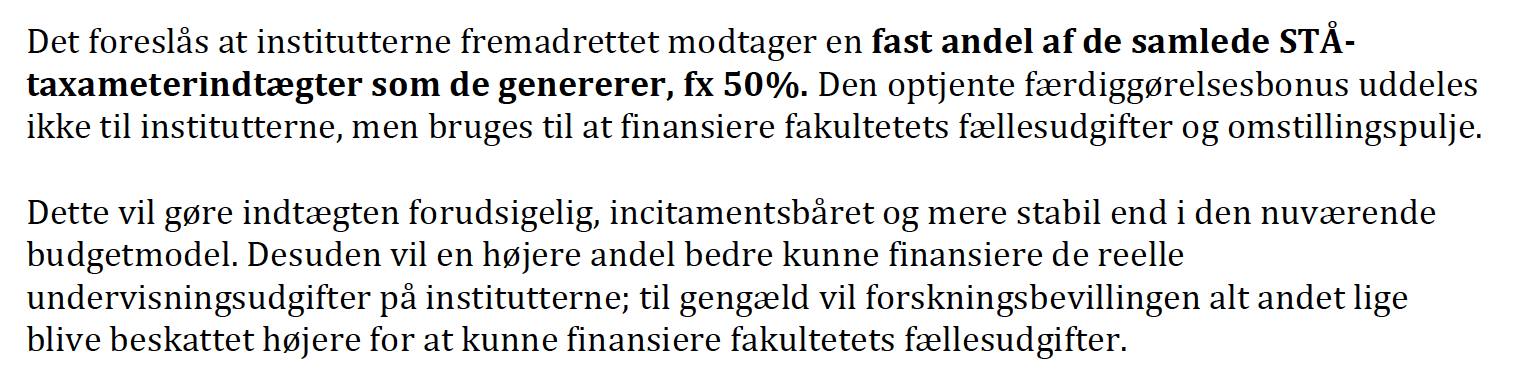 Ny budgetmodel: Forskningsbevilling
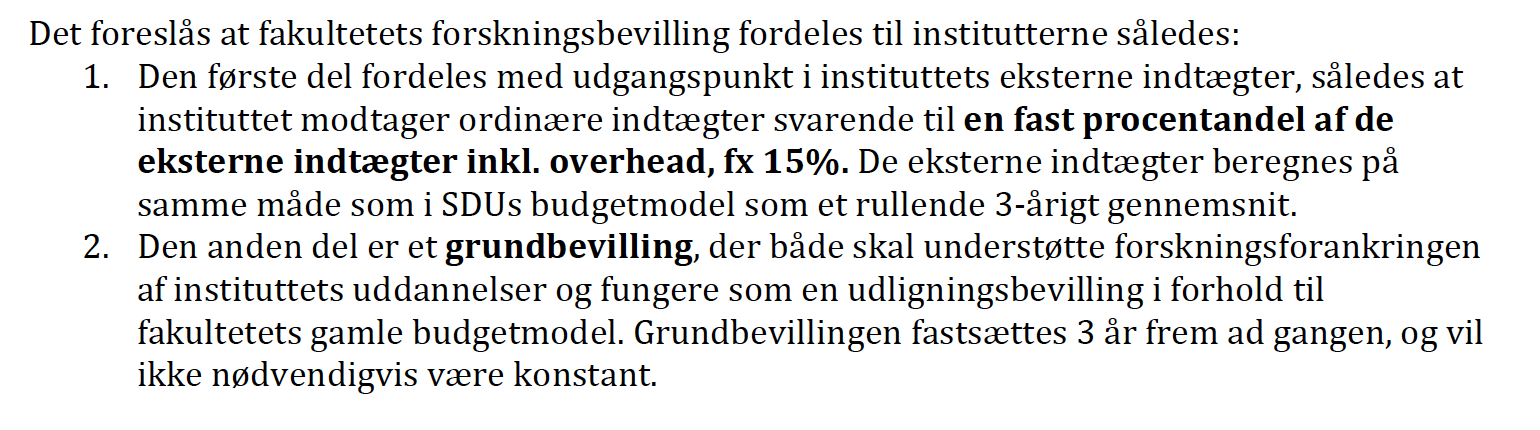 Brug af omstillingspulje – Ny model
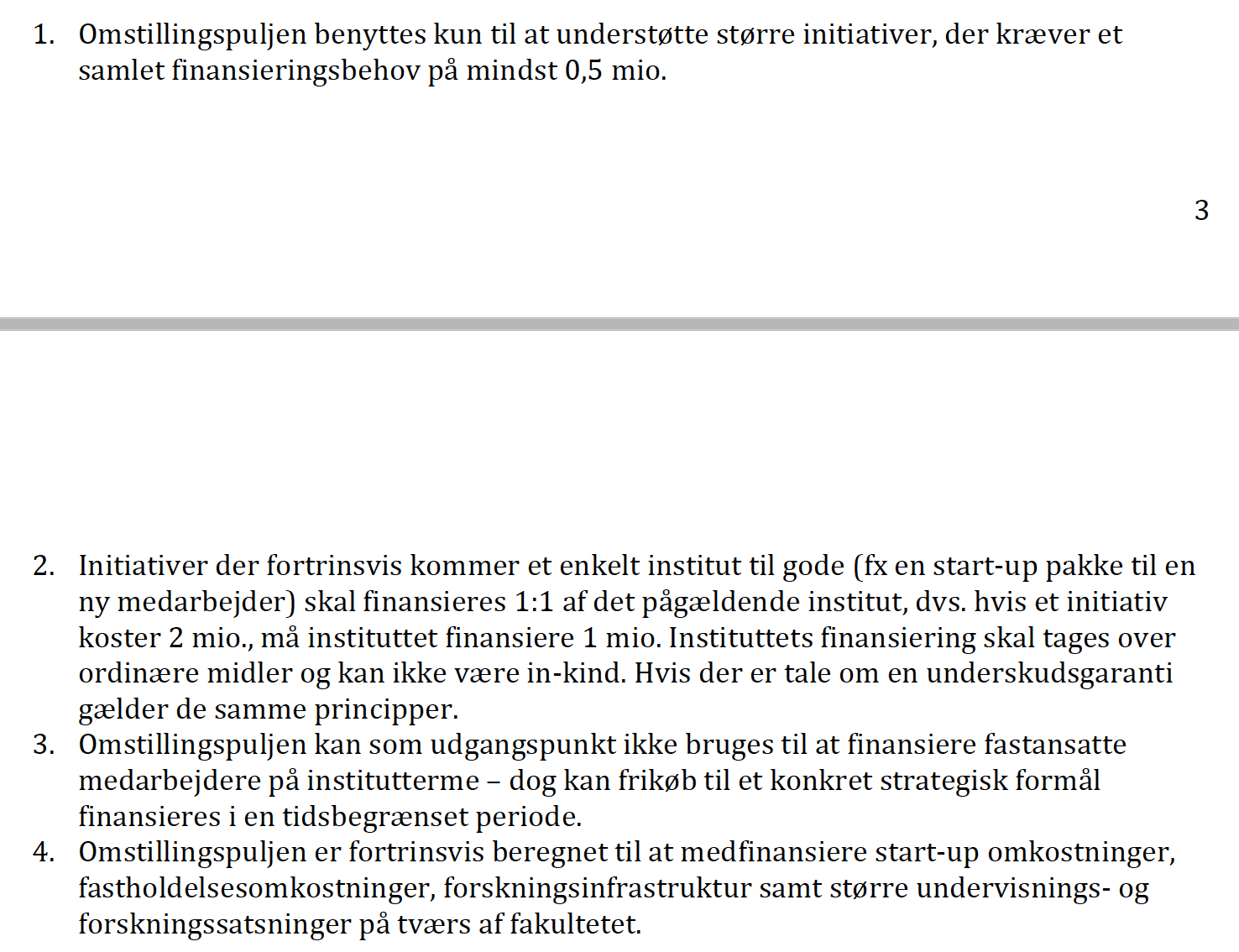 SammenligningNy versus gammel model
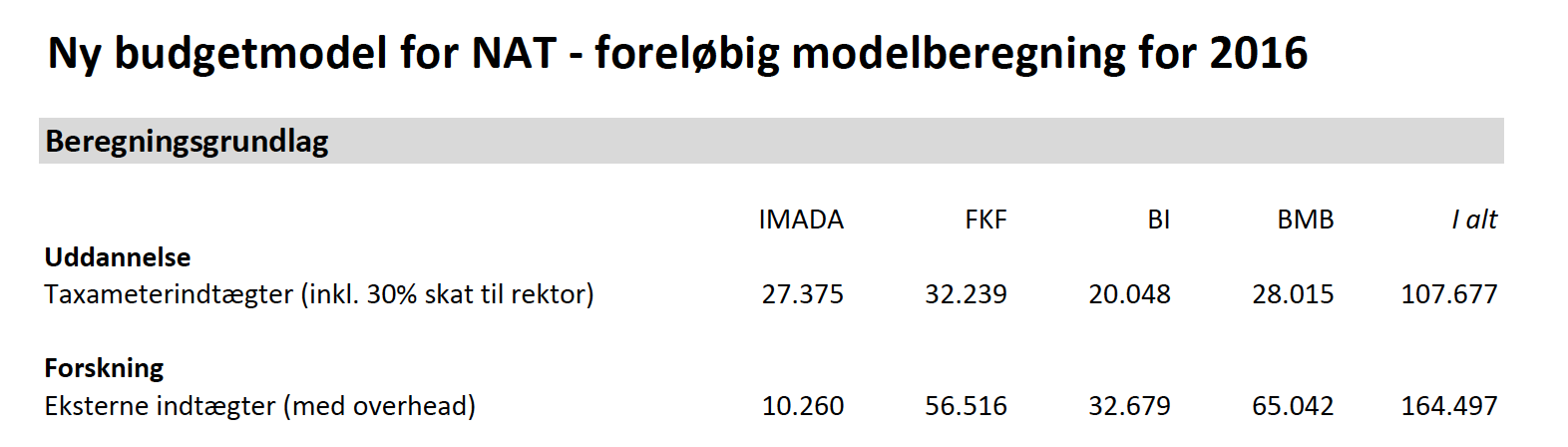 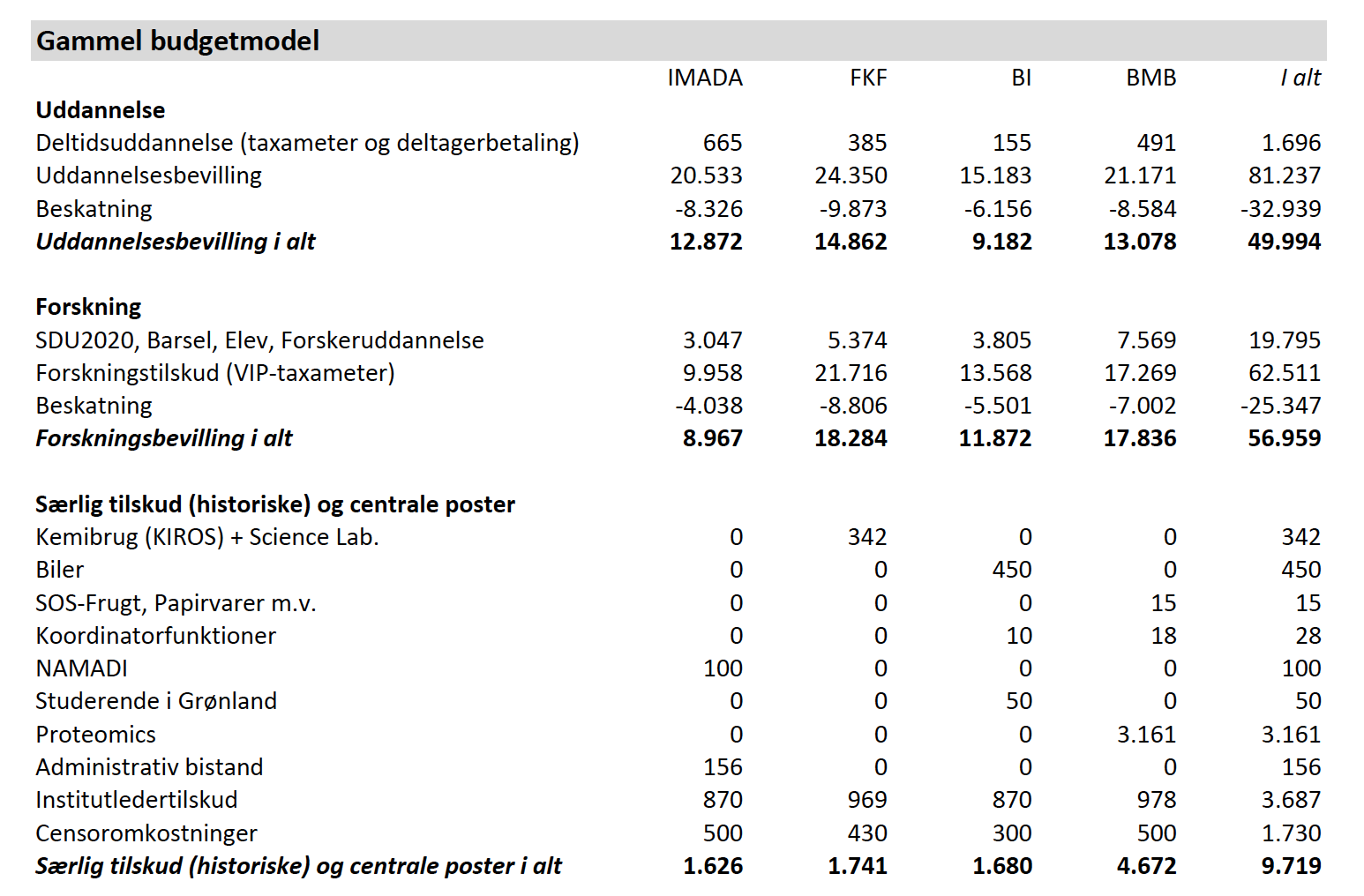 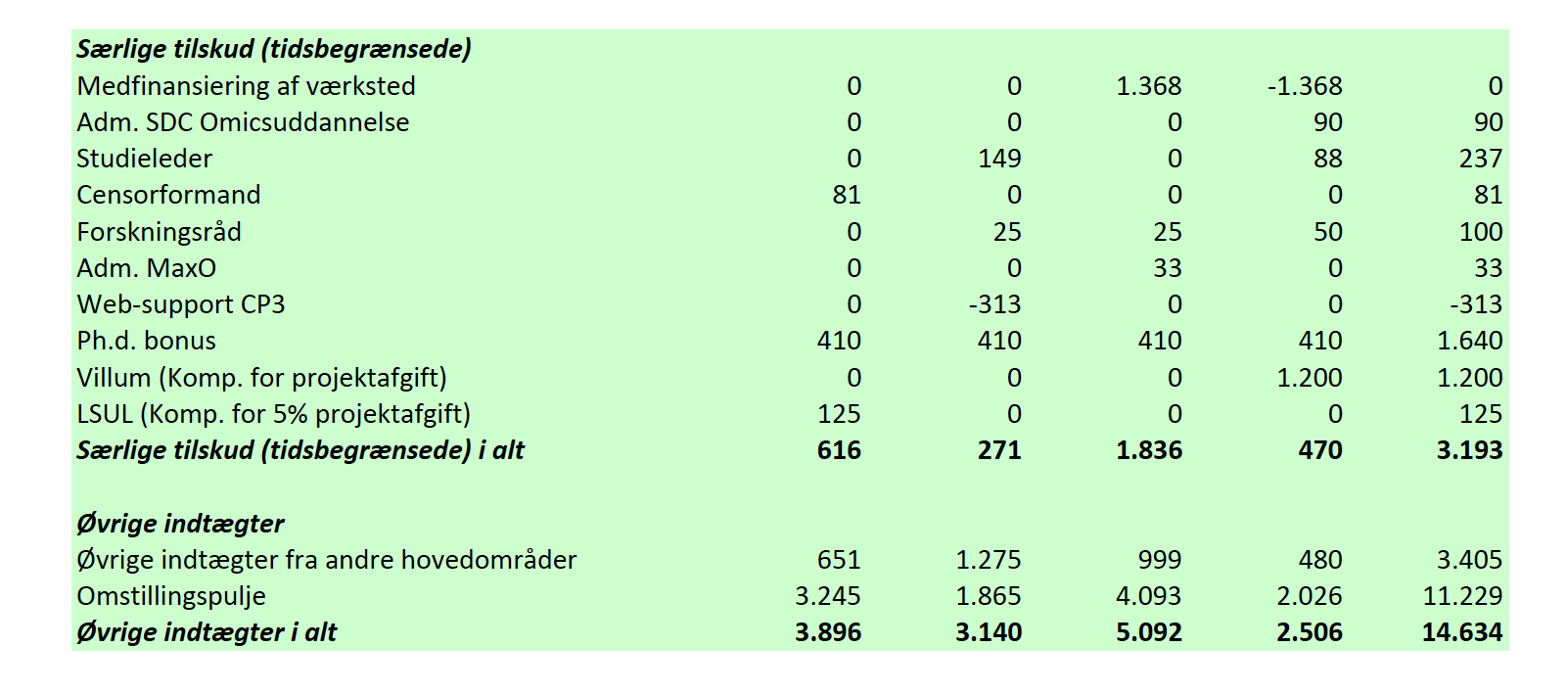 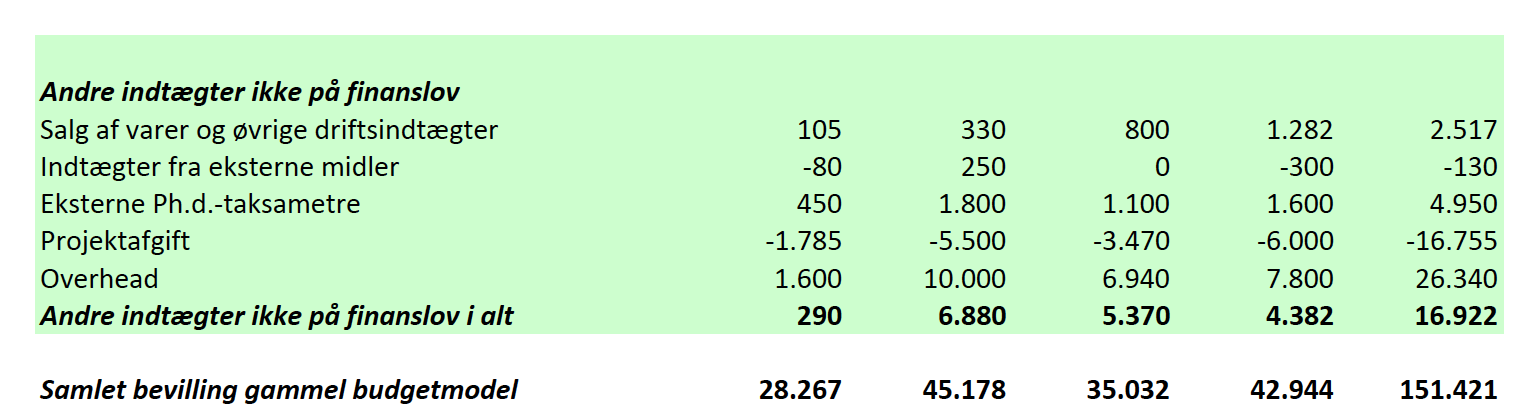 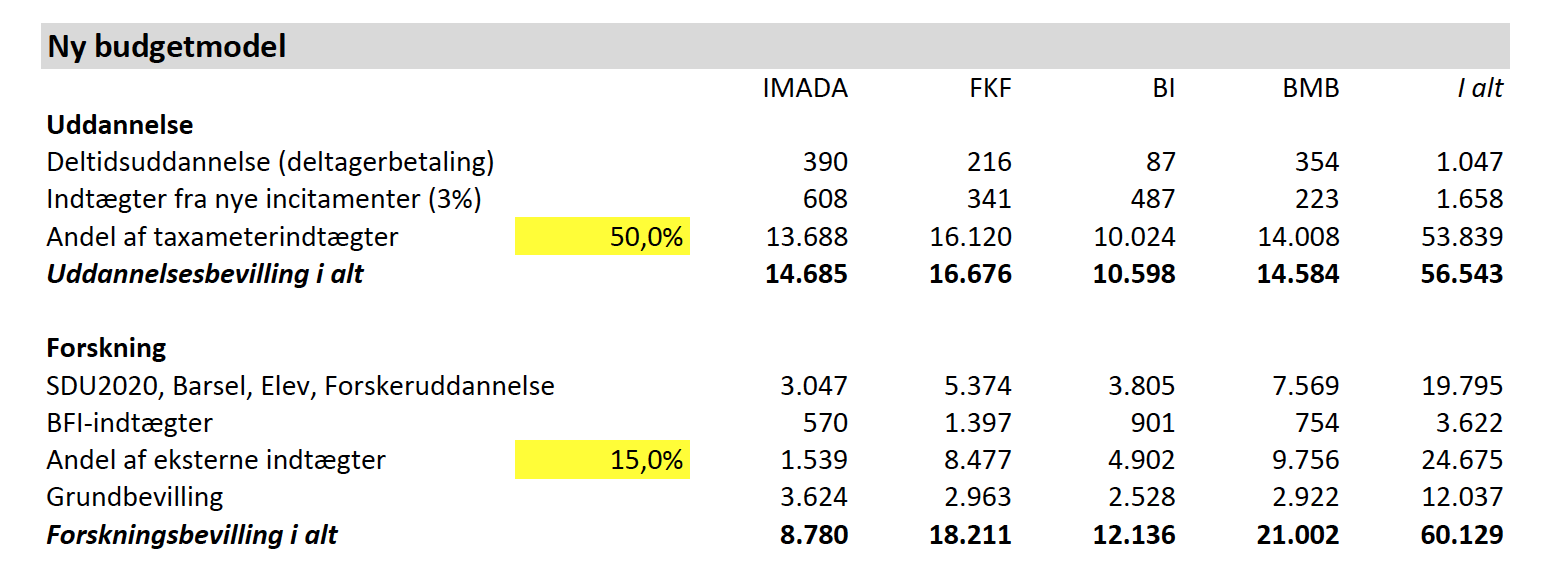 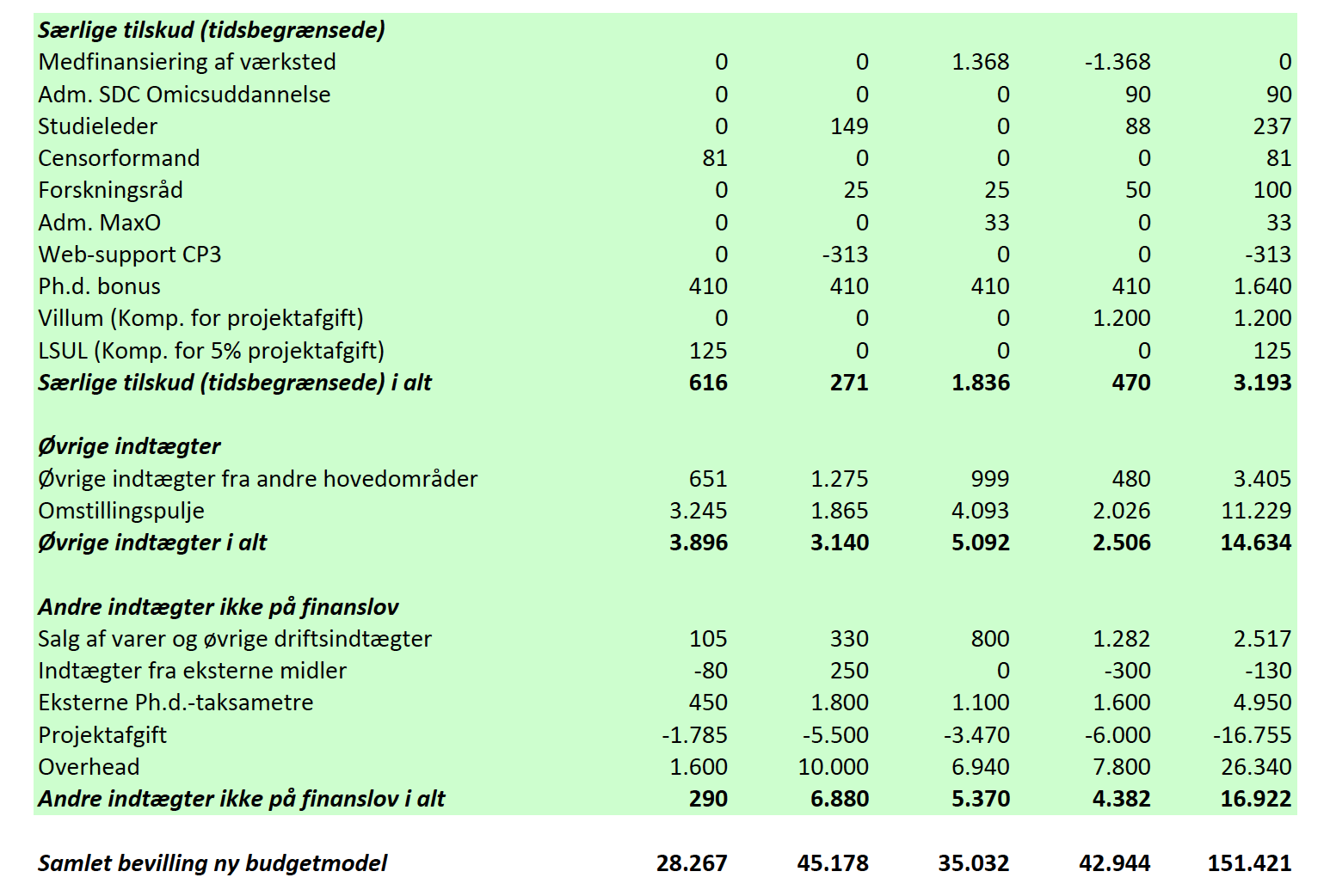